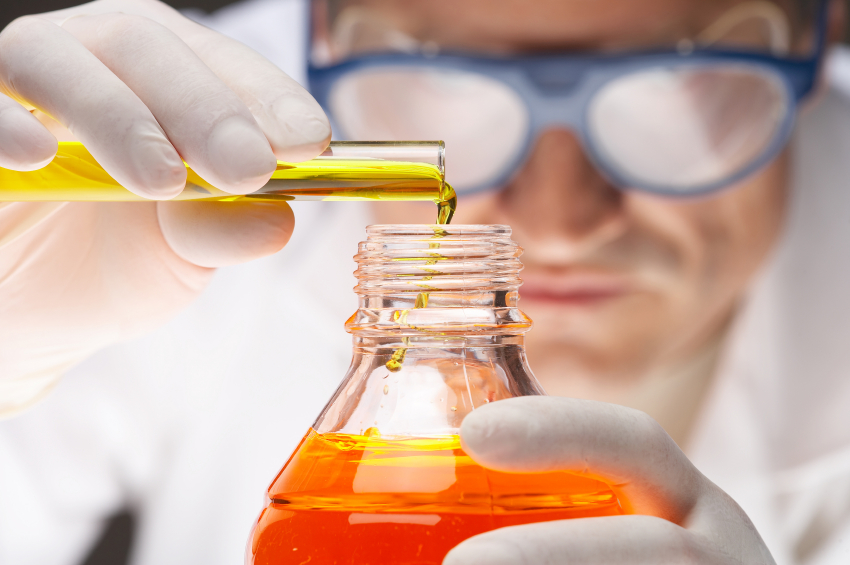 Six Killer Strategies For Magazine Publishers
Rob O’Regan
Editorial Director
eMediaVitals.com
About me
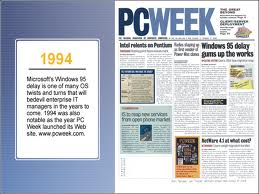 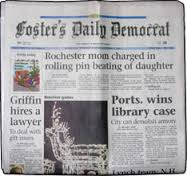 Journalist
Content marketer
Digital retread
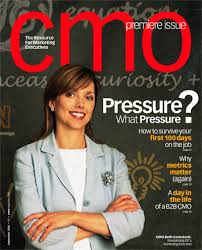 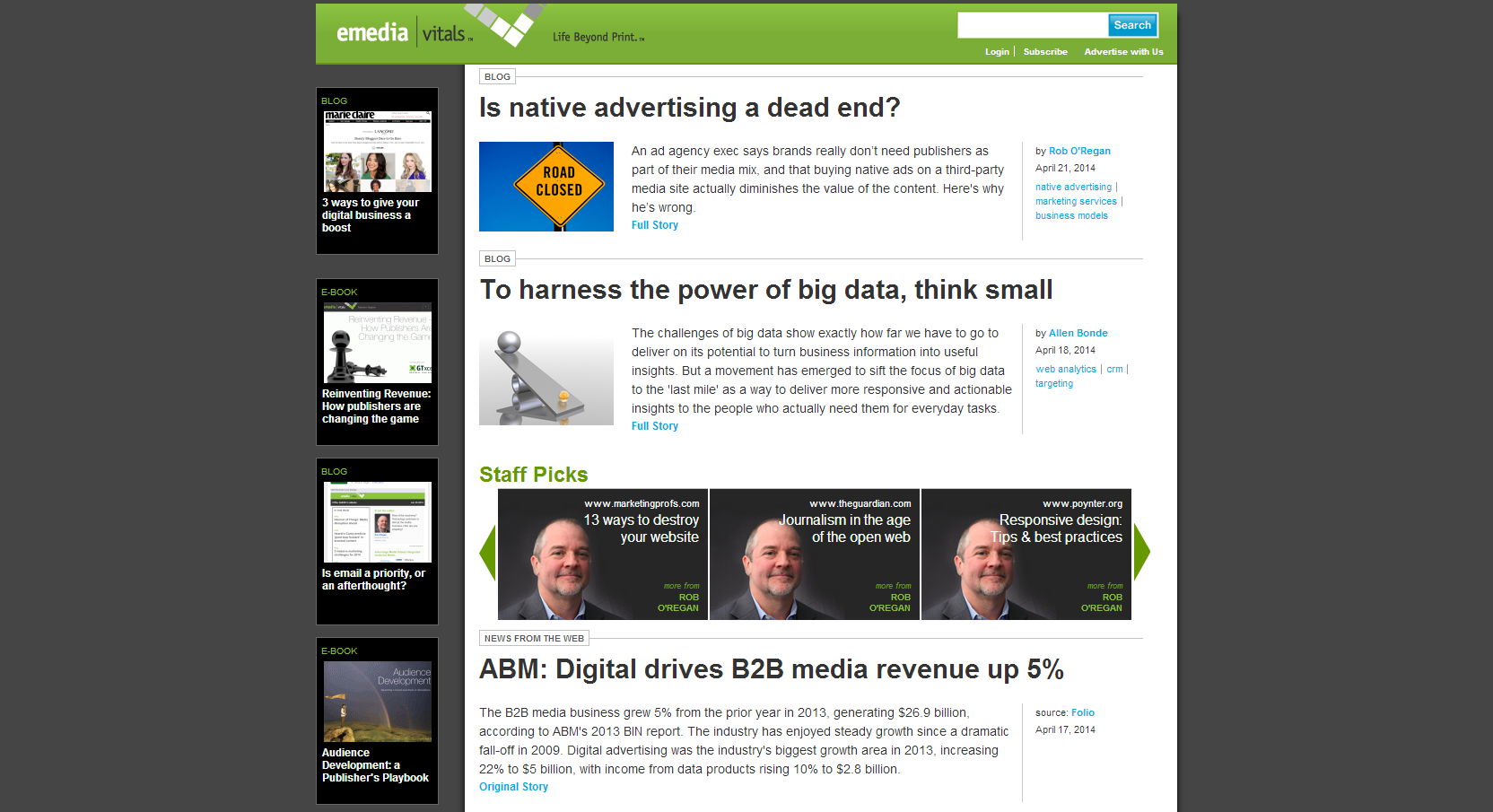 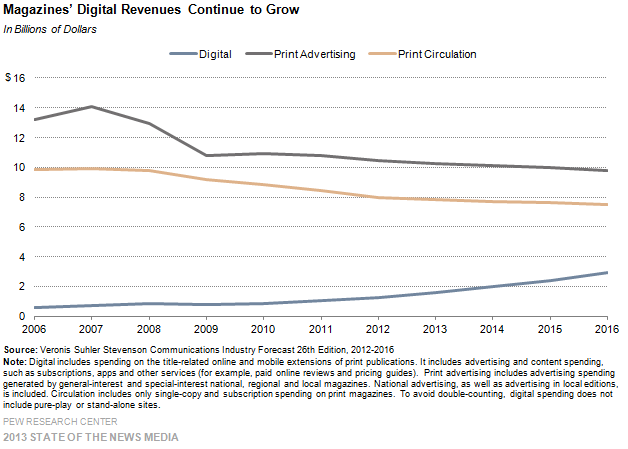 Publishing’s shifting landscape
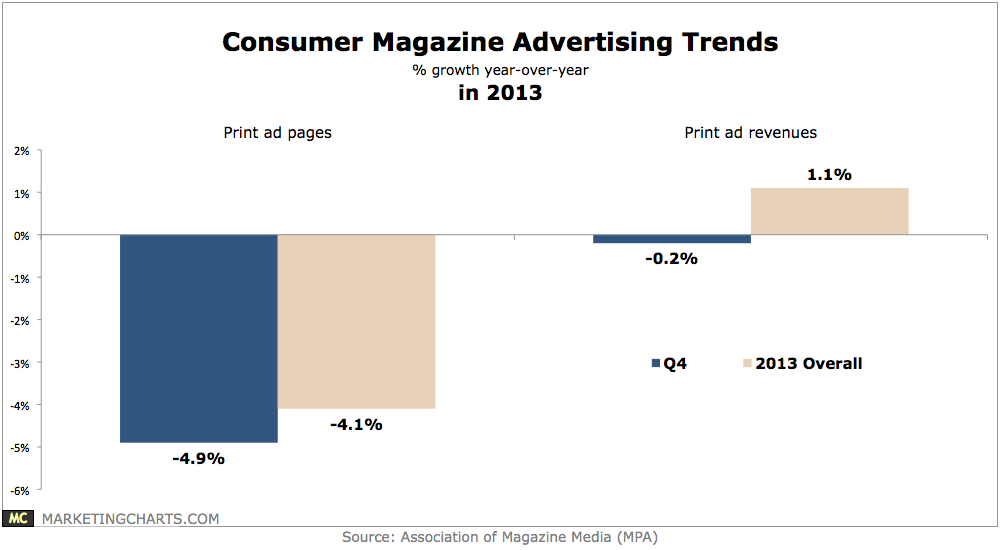 68% of B2B marketers plan to decrease spending on traditional advertising/marketing channels in 2014
[Speaker Notes: Q1 2014*: US$4.01B
Q1 2013*: US$4.07B
%CHG: -1.60%

Q1 2014* Pages: 28,566
Q1 2013* Pages: 29,745
%CHG: -4.00%]
Ad spend still lags behind consumer behavior
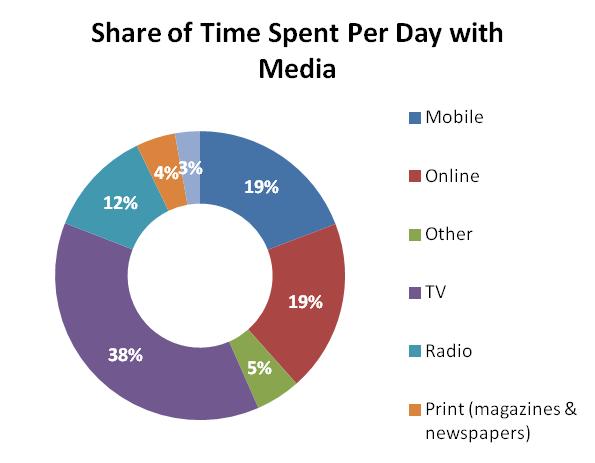 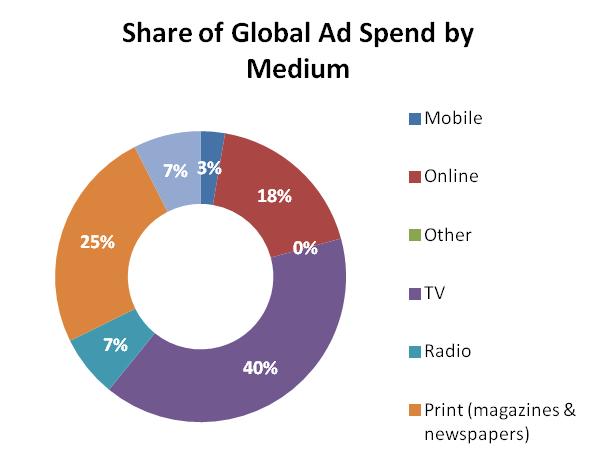 Sources: eMarketer, ZenithOptimedia
[Speaker Notes: In 2013, consumers spent 38% of their media time online with PCs or mobile devices
Advertisers spent just 21% of their ad budgets on those channels]
But there are signs of (digital) life
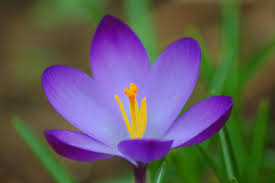 Global ad growth rates will rise from 3.9% in 2013 to 5.5% in 2014 to 6.1% in 2016.  [Excel] 
Eurozone ad spend to grow 0.7% in 2014 (its first year of growth since 2010), rising to 1.7% in 2016.
Global online ad spend grew 16.2% in 2013, a rate that will continue through 2016. 
Global online display expected to grow at 21% annually through 2016 – overtaking paid search for the first time in 2015. 
70% of B2B marketers said they plan to increase digital advertising expenditures in the year ahead
On average, B2B marketing budgets will rise 6% in 2014
[Speaker Notes: Global ad spend: http://www.zenithoptimedia.com/global-adspend-set-to-return-to-pre-financial-crisis-growth-rates/
B2B ad spend: Forrester and the Business Marketing Association. http://blogs.forrester.com/laura_ramos/14-01-21-b2b_marketers_expect_bigger_2014_budgets_how_will_you_spend_it_wisely]
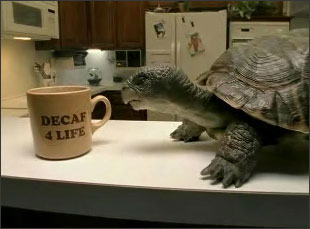 It’s time to pick up the pace
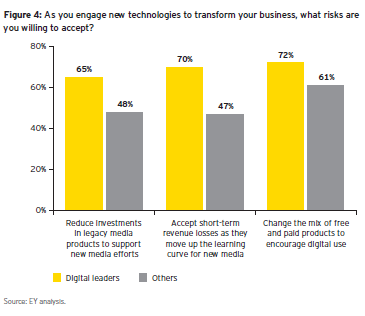 [Speaker Notes: http://www.emediavitals.com/content/digital-transformation-follow-money]
A transformational tipping point
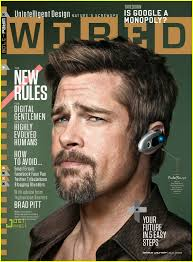 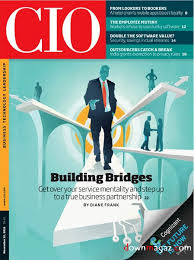 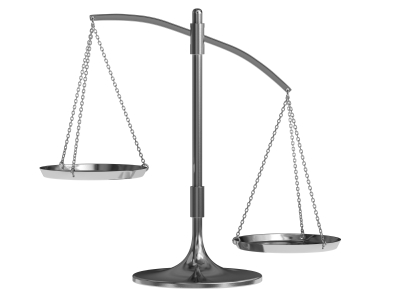 2008
2012
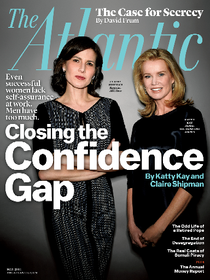 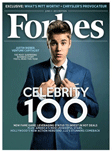 2013
2011
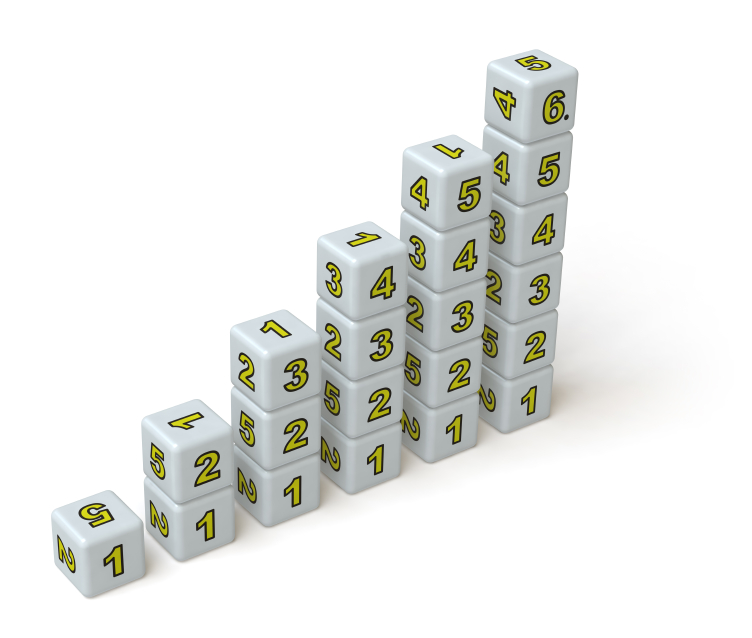 SIX KILLER STRATEGIESFOR PUBLISHERS
Six Killer Strategies
1. Diversify in digital
Digital Dimes ≠ Print Dollars
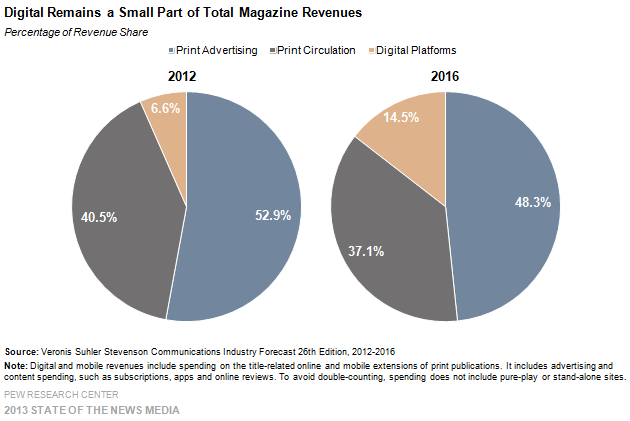 You need to stack a lot more dimes
Advertiser revenue:
 Display advertising
 Native advertising
 Programmatic
 Private ad exchange
 Sponsorships
 Affiliate marketing
 Marketing services
 Print/online/mobile/email

 Reader revenue:
 Subscriptions
 Single-copy sales
 E-commerce
 Events
 Data products
 Apps
Farm Journal Media’s broad portfolio
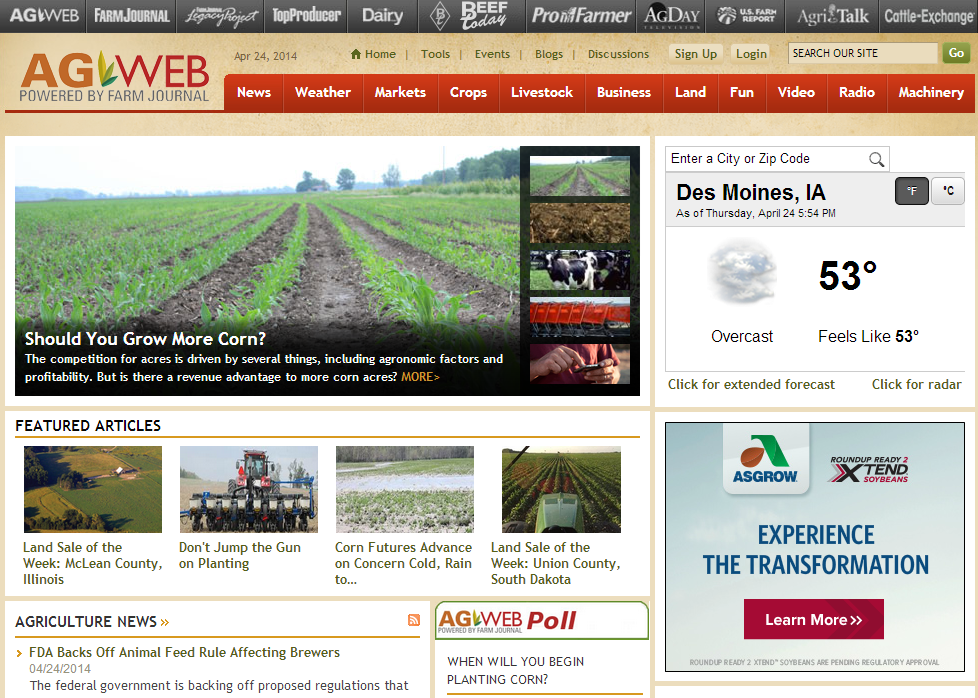 Websites
Data products
E-newsletters
Mobile apps
Events
Episodic TV shows
A private ad network
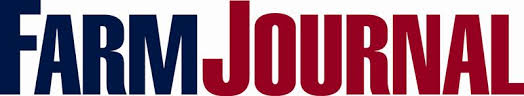 Continuous innovation
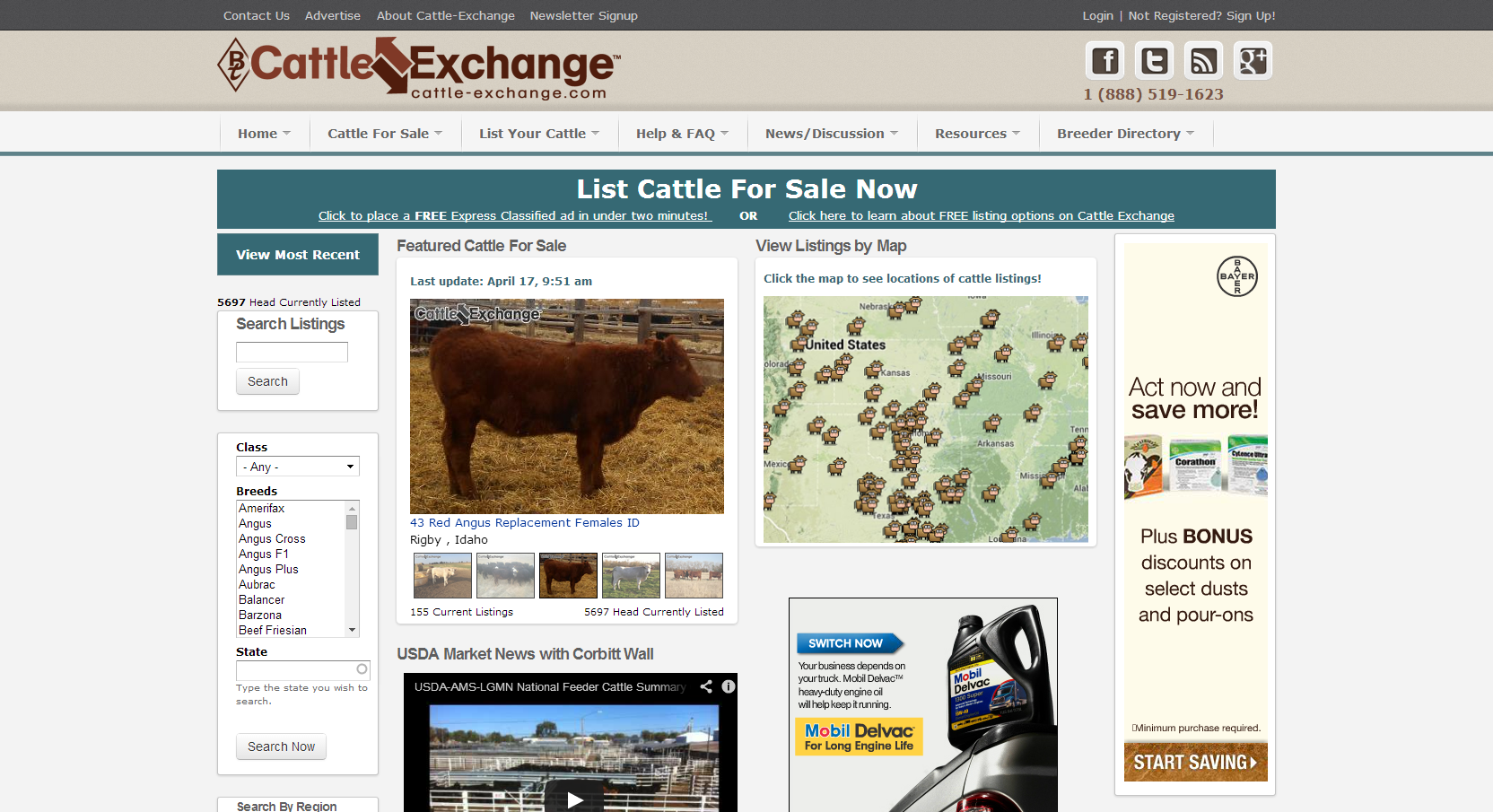 Diversification has put the business on track to grow its revenues by 80% over its current five-year planning period.
Data-driven diversification
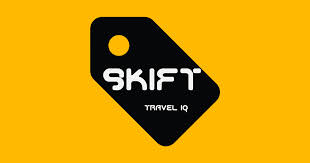 Data for editorial
Data for sales
Data for audience development
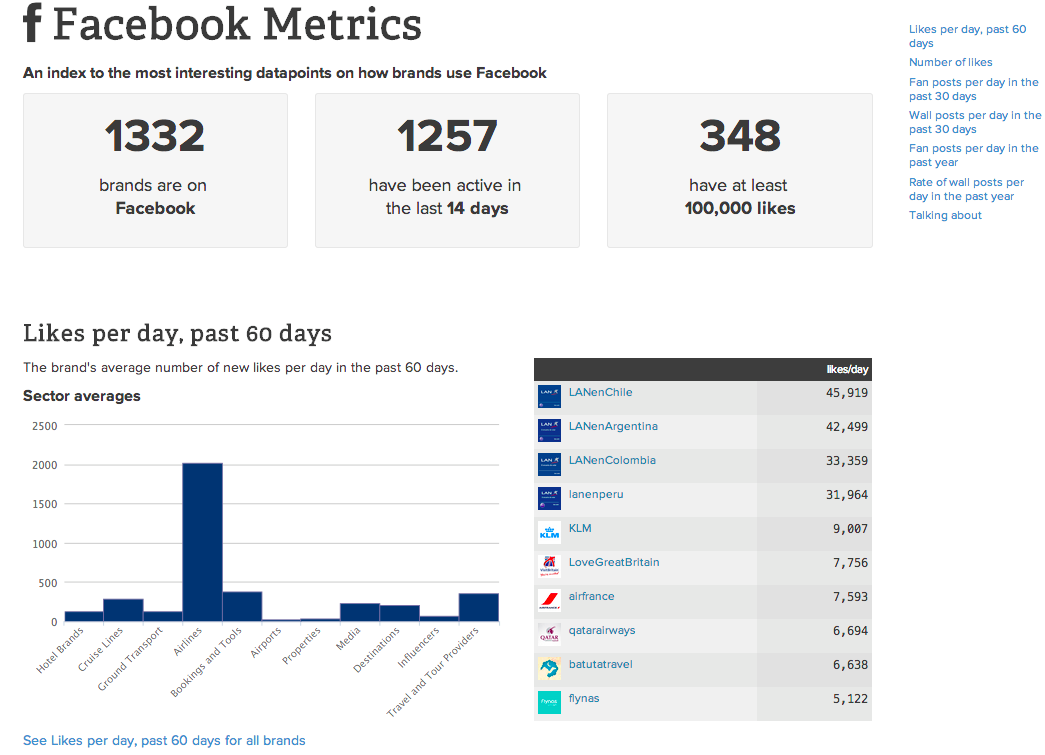 Six Killer Strategies
2. EMBRACE THE ‘BRAND AS PUBLISHER’ TREND
Brands are becoming publishers
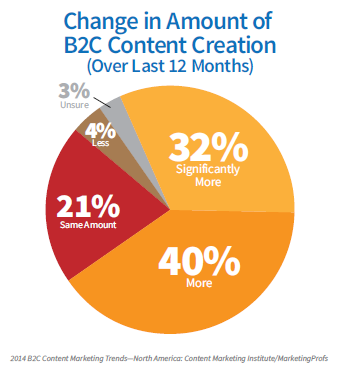 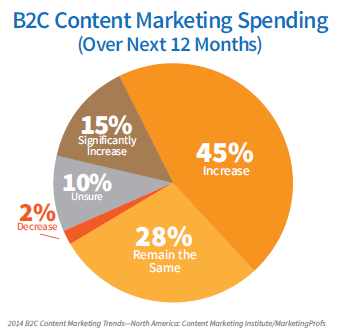 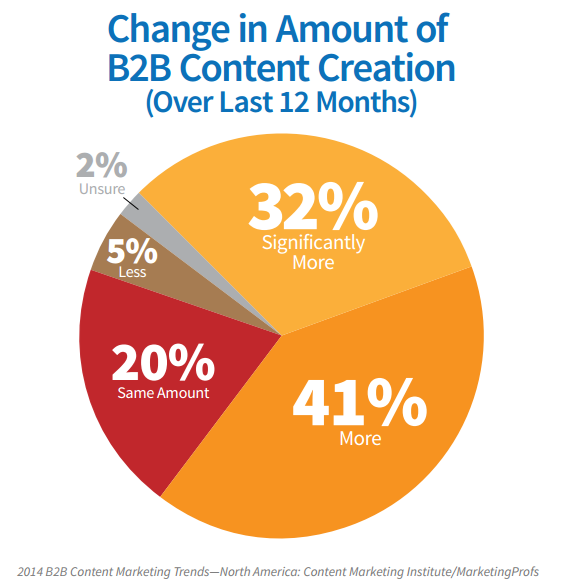 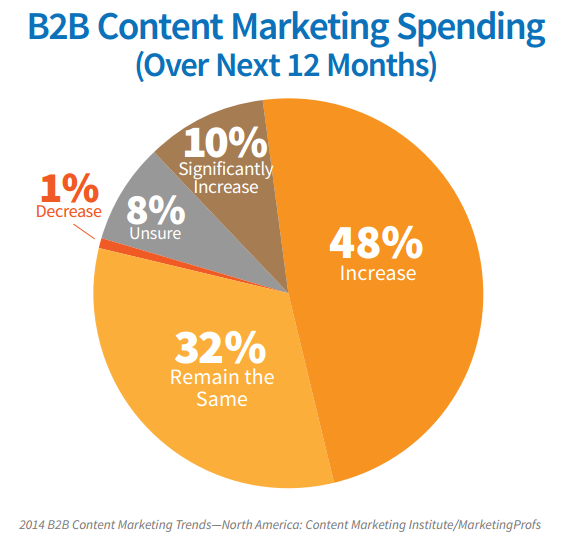 Some are aggressively building media brands
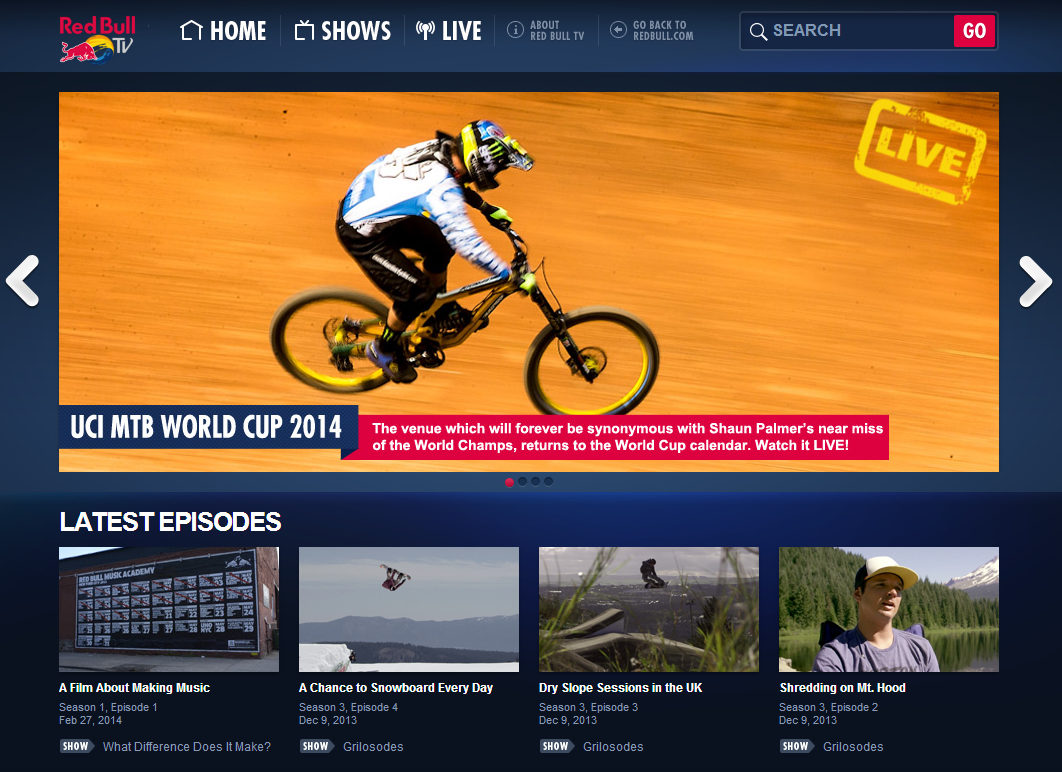 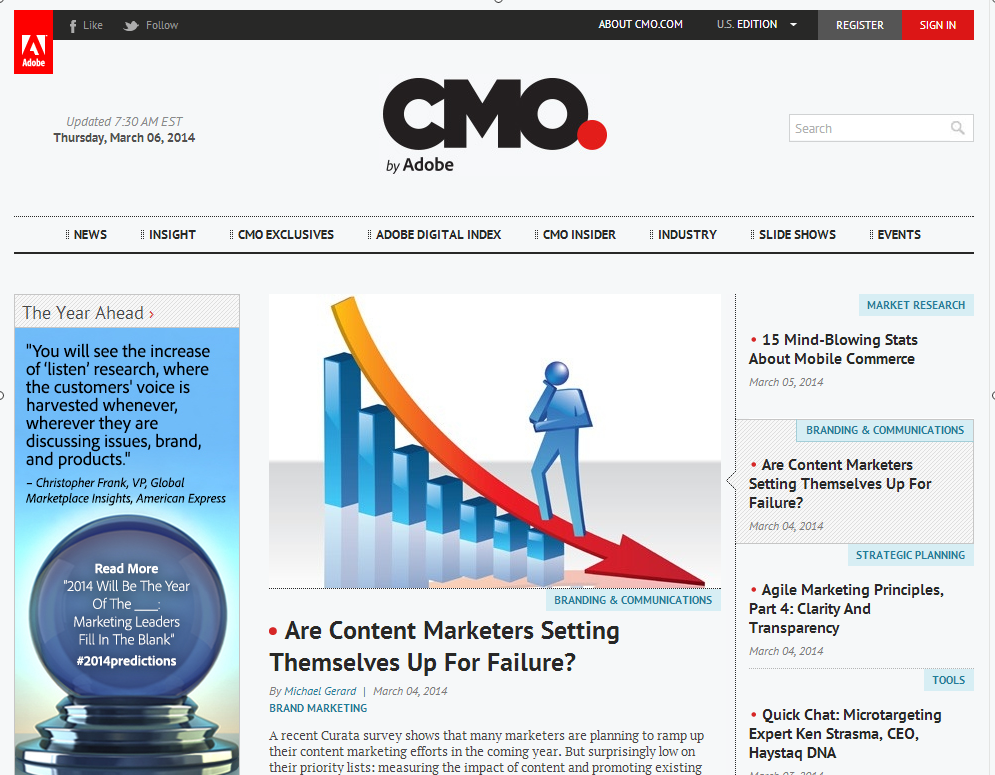 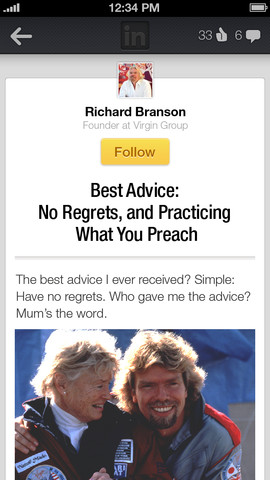 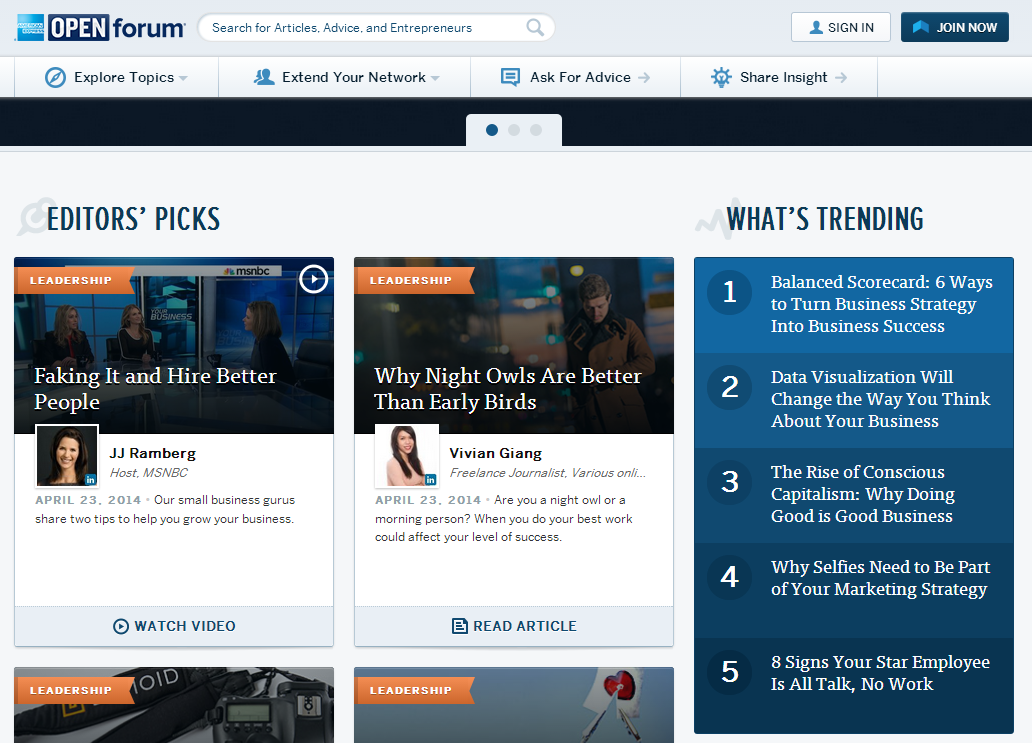 But most need help
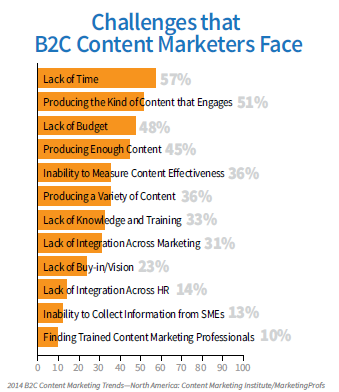 Outsourcing + challenges = opportunity
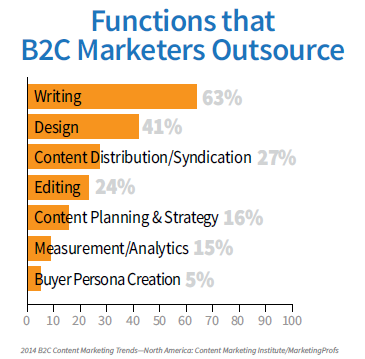 That’s why custom media and marketing services are booming
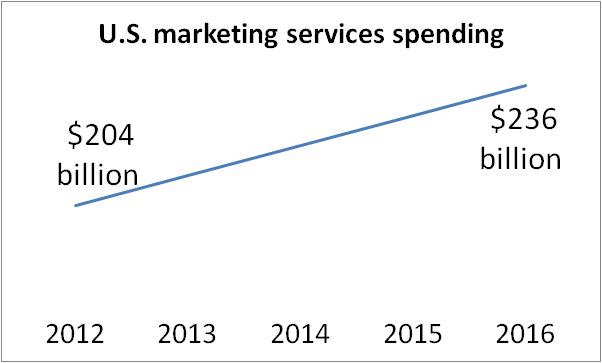 Source: Veronis Suhler Stevenson (VSS)
Marketing services: Beyond advertorials & white papers
Ghostwriting
Content syndication
Content management
Native advertising
Community management
Content auditing & optimization
Enewsletters
Web design & development
Creative design
Database marketing
Lead generation/nurturing
App development
Social media marketing
IDG Strategic Marketing Services
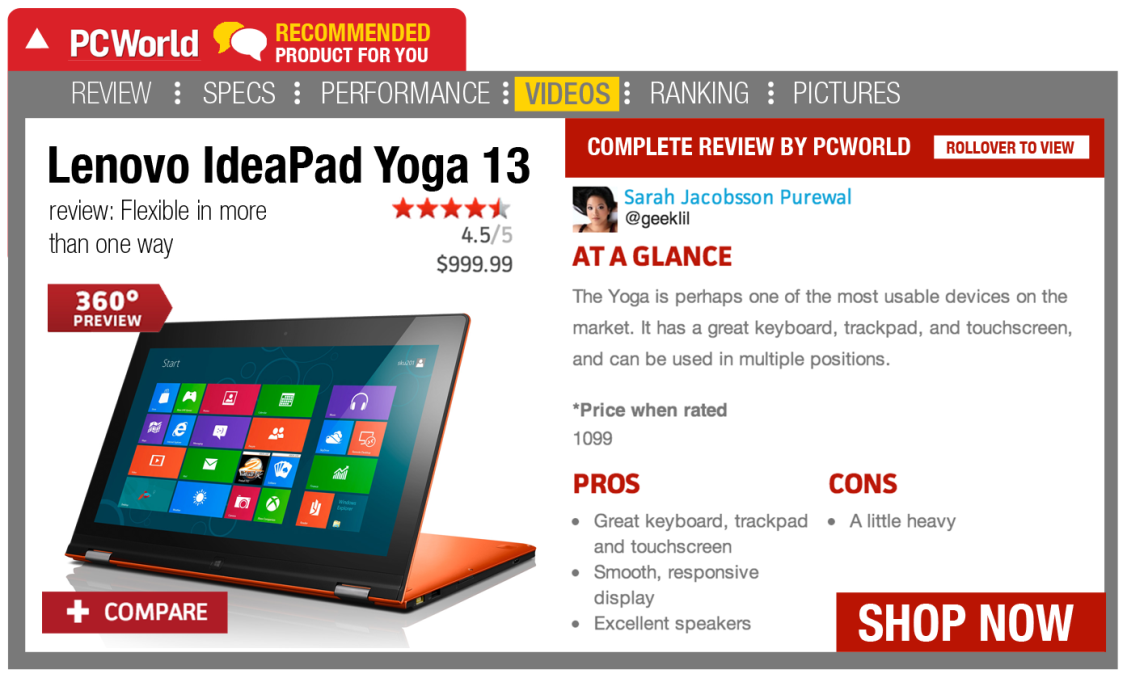 50+ people
Service lines include: 
Mobile marketing
Social media marketing
Native advertising
Content optimization
Lead nurturing
Studio SIX: R&D lab for cultivating next-generation marketing services
Marketing services accounted for 25-30% of total U.S. revenues in 2013
The native advertising opportunity
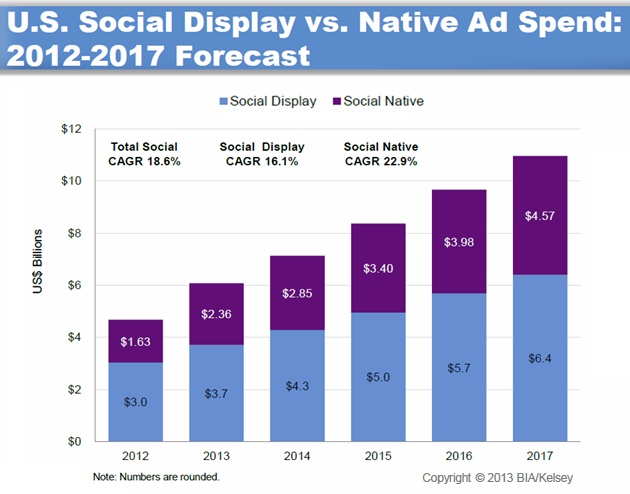 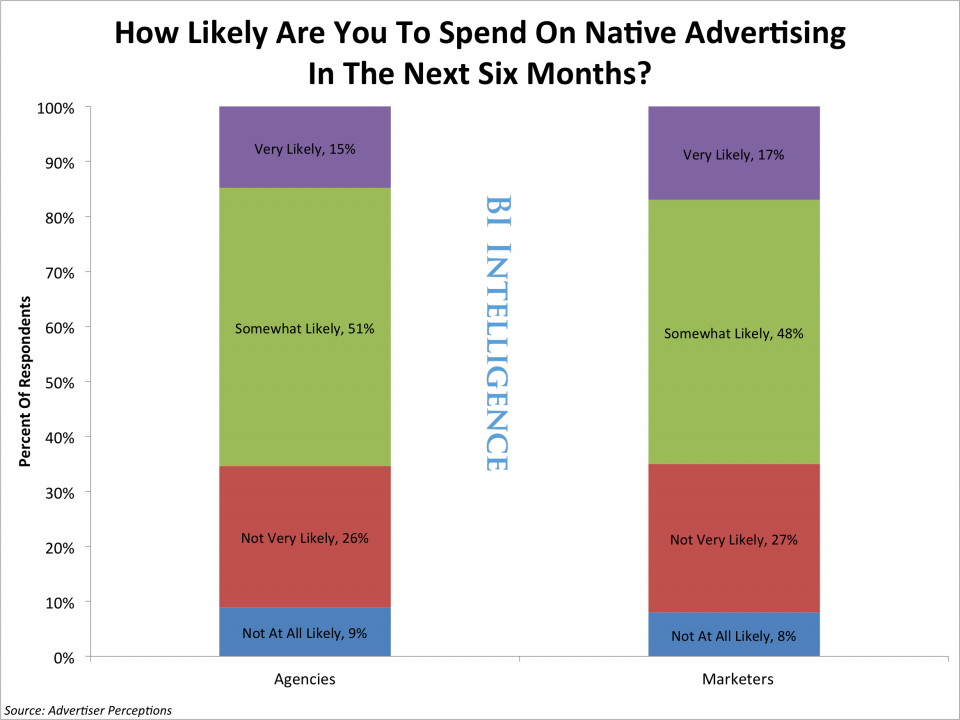 [Speaker Notes: http://www.businessinsider.com/the-rise-of-social-native-advertising-2013-10
http://www.marketingprofs.com/charts/2013/10593/us-social-ad-revenues-to-reach-11b-in-2017]
Native pioneer: Forbes
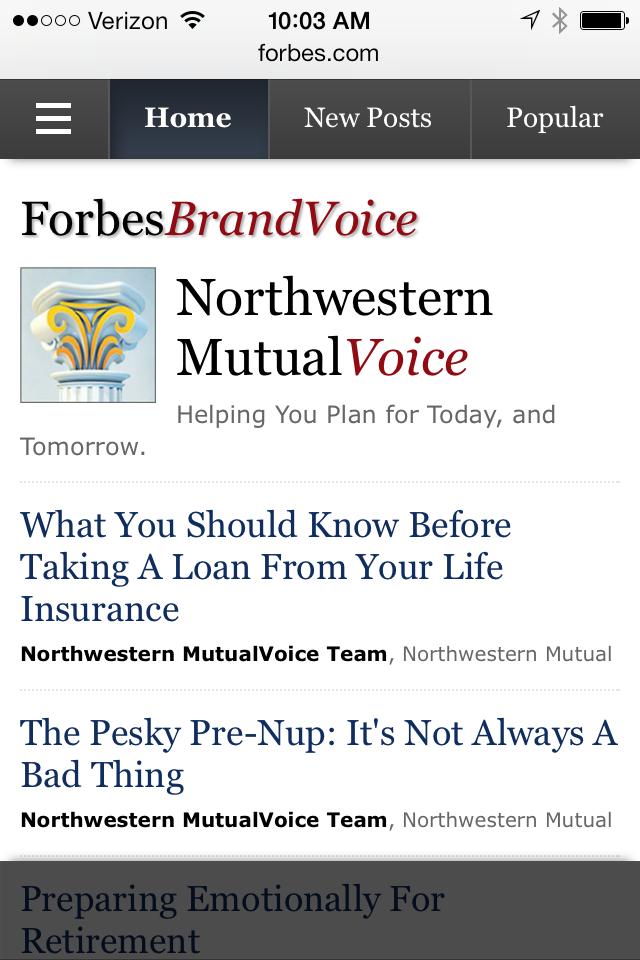 31 partners
1,700 posts
11M pageviews
20% of total ad revenue in 2013
[Speaker Notes: http://www.emediavitals.com/content/native-programmatic-drive-forbes-growth-new-mobile-products-wings]
The Guardian’s 7-figure native ad deal
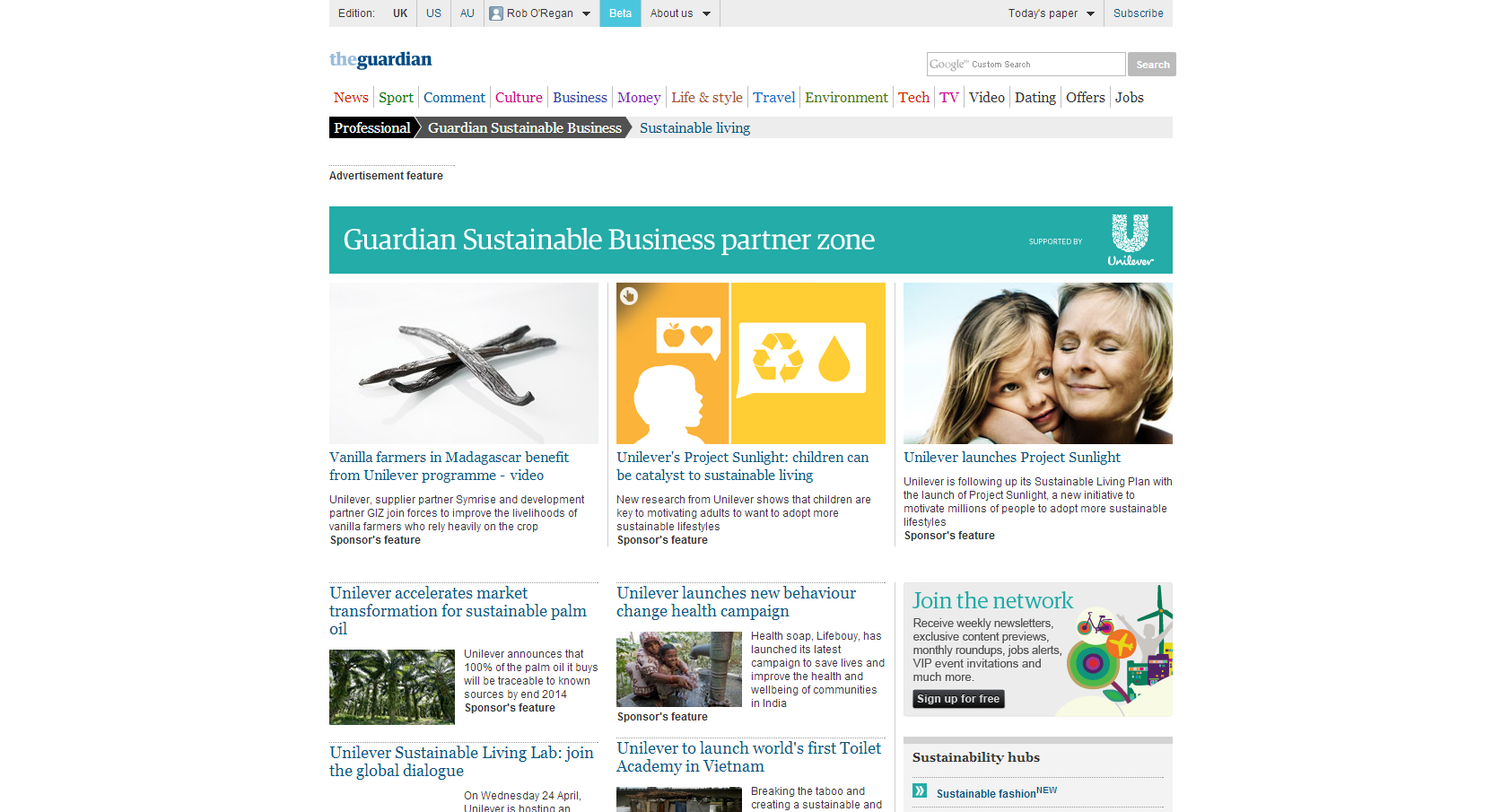 [Speaker Notes: http://www.emediavitals.com/content/guardian-kicks-new-labs-unit-seven-figure-native-ad-deal]
Not just for large publishers
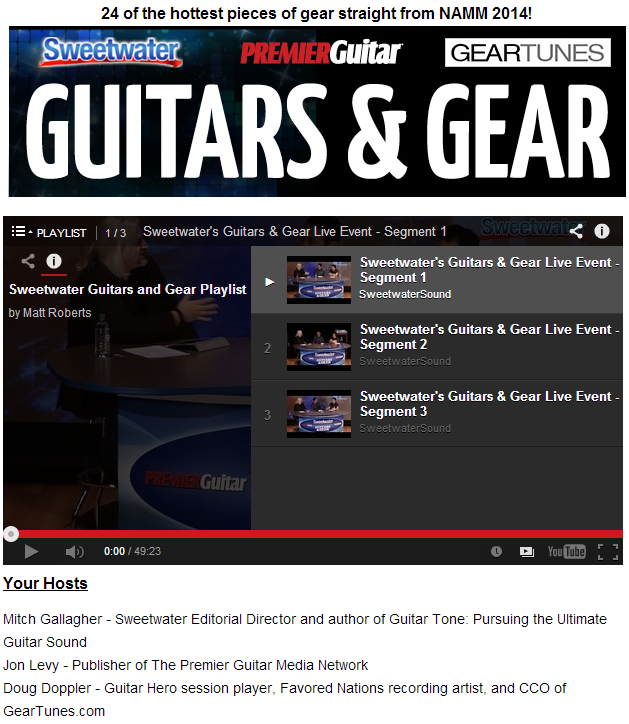 Premier Guitar program with Sweetwater
‘Virtual trade show’: 24 coolest products released at NAMM
On-air hosts from Sweetwater, PG and Geartunes.com
204,000 video views
Sweetwater: sales for guitars and related gear in March were up more than 50% Y-O-Y
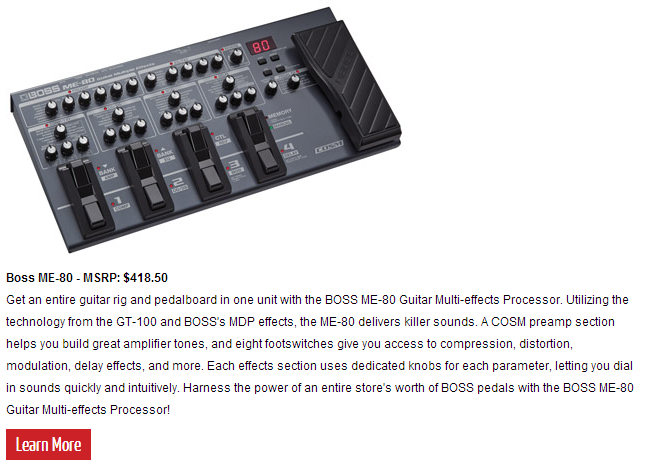 http://www.sweetwater.com/store/detail/ME80
[Speaker Notes: http://www.premierguitar.com/guitarsandgear]
Six Killer Strategies
3. PUBLISH WITH A (RE)PURPOSE
Maximize your editorial
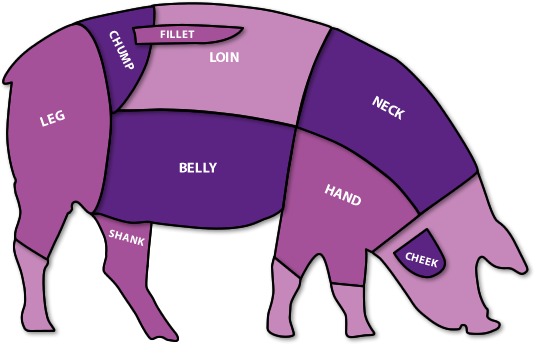 PODCASTS
E-BOOKS
SOCIAL MEDIA
INFOGRAPHICS
BLOGS
FEATURES
ARTICLES
NEWS-LETTERS
VIDEO
Repackaging original content
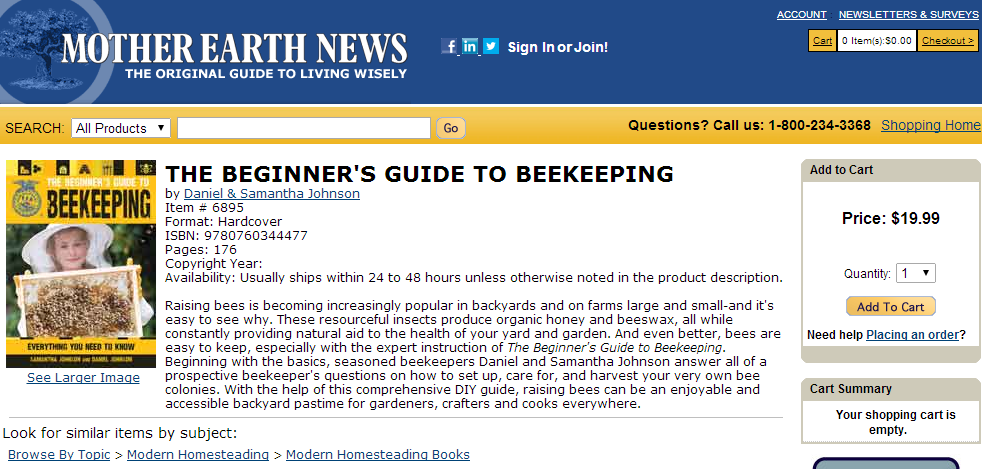 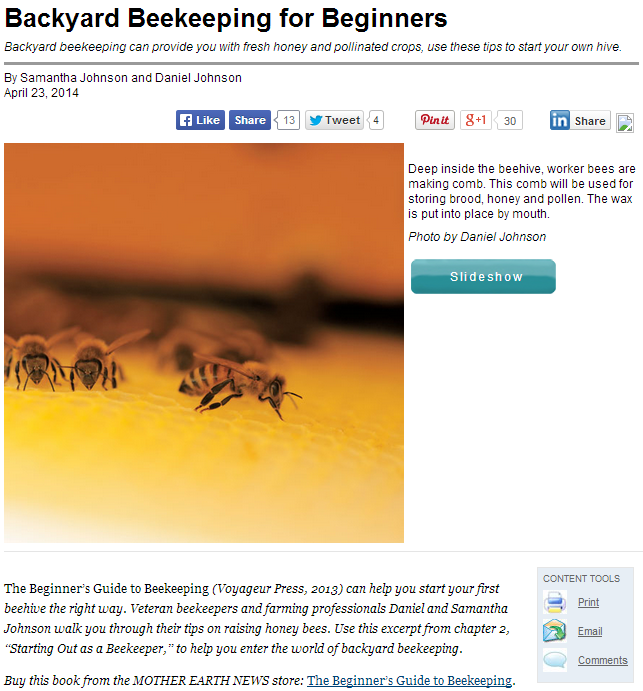 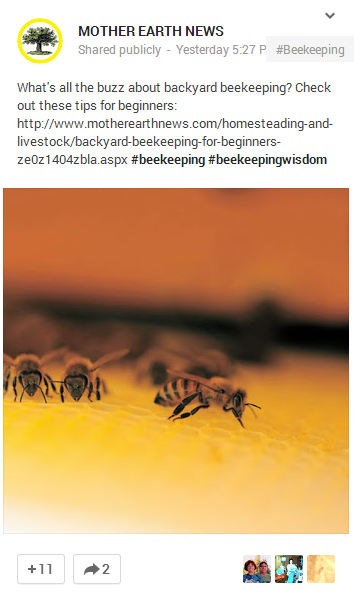 Digital first: Reversing the workflow
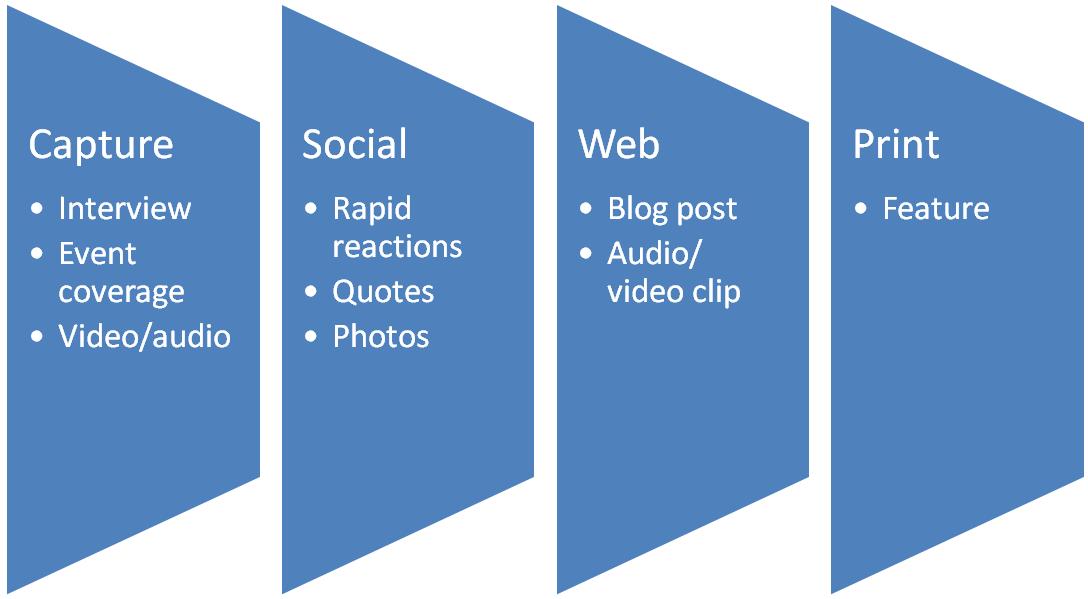 Add aggregation & curation to the mix
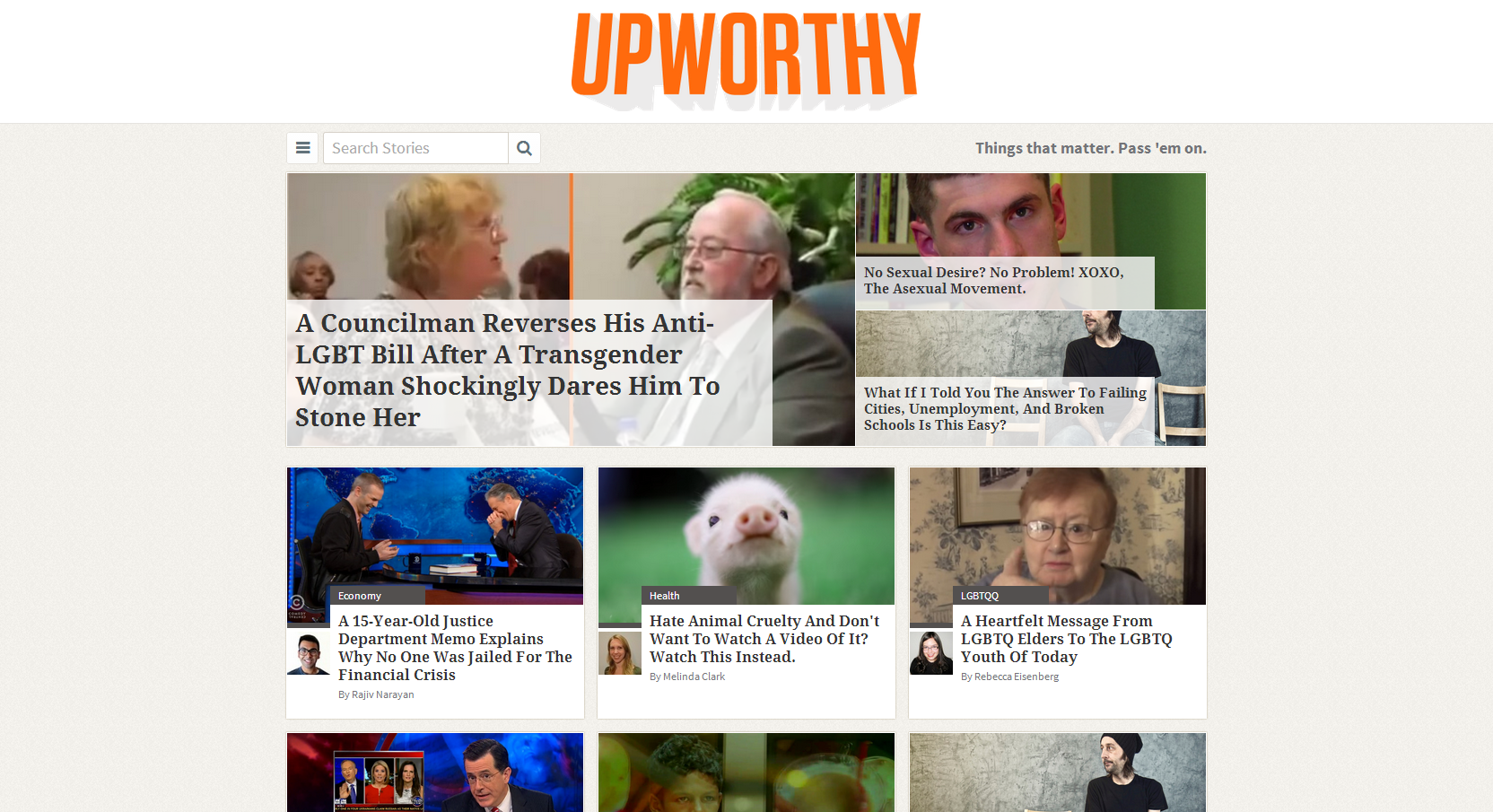 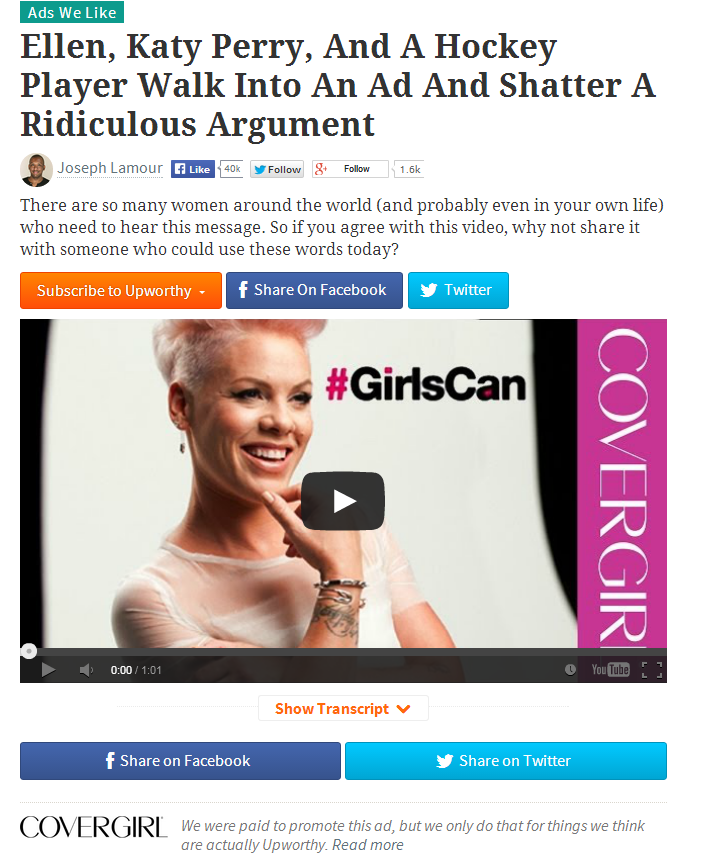 Six Killer Strategies
4. TURN PRINT INTO SOMETHING SPECIAL
Future of print?
“Print is not dead – though it will become increasingly coffeetableish and collectible.”

Peter Sprague,
 Premier Guitar
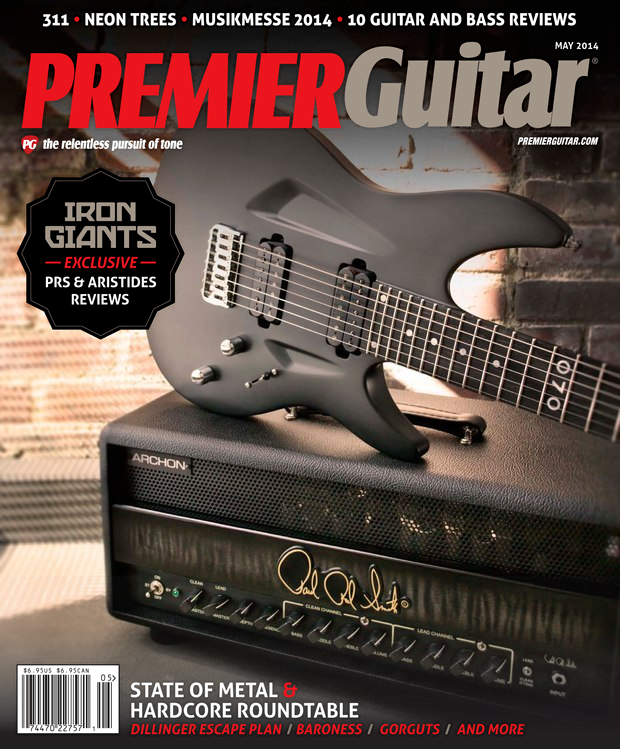 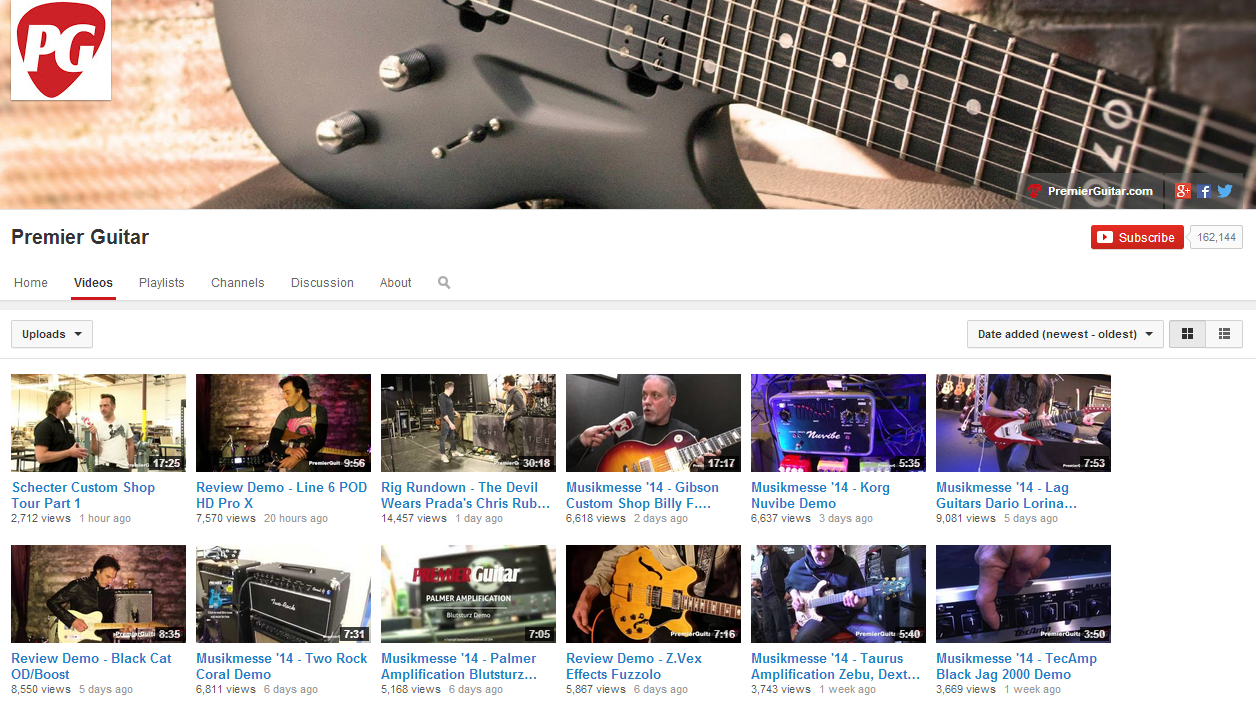 Special editions drive incremental $$
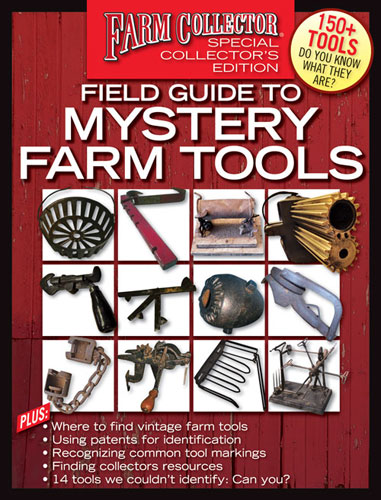 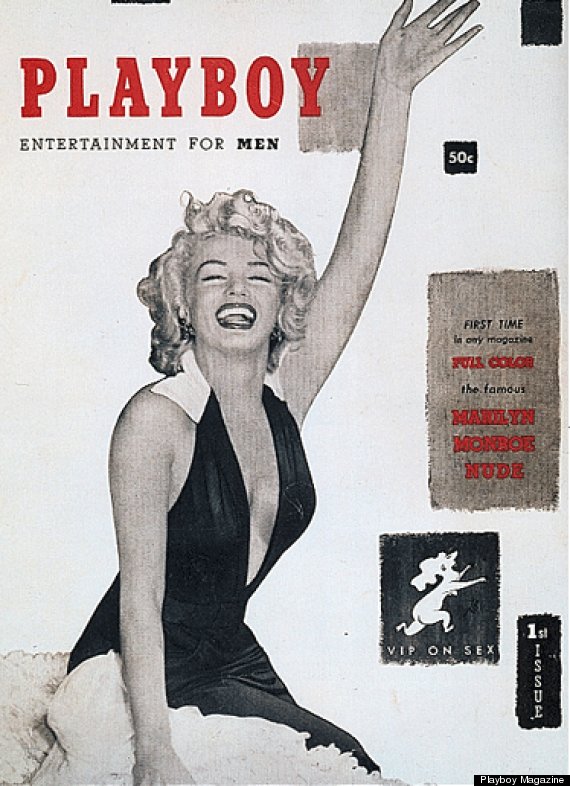 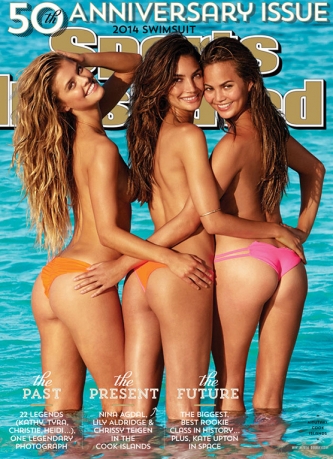 [Speaker Notes: http://www.emediavitals.com/content/3-lessons-sis-swimsuit-issue-publishers-marketers

http://www.foliomag.com/2014/playboy-re-releases-its-first-issue-60-years-later?hq_e=el&hq_m=2868613&hq_l=8&hq_v=c700bef533#.U1UJTqLTnh0

http://www.farmcollector.com/shopping/detail.aspx?itemnumber=4639]
Cautionary tale: Be proactive
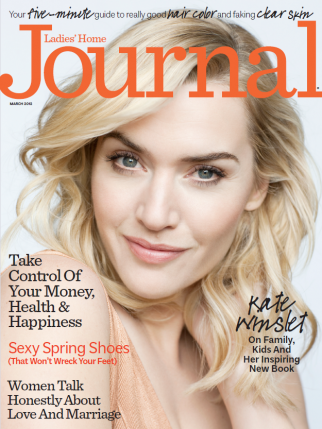 131 years in print
Will become a newsstand-only special interest publication
Six Killer Strategies
5. Be a mobile leader, not a laggard
A game-changer
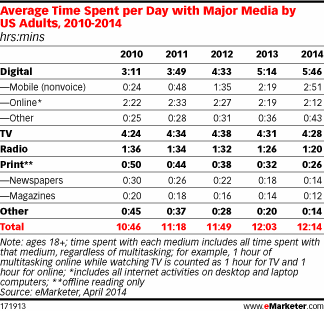 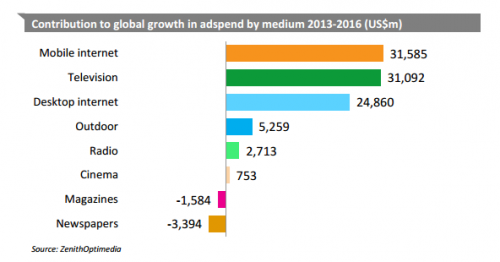 [Speaker Notes: http://www.emarketer.com/Article.aspx?R=1010782]
Responsive design: COLE Publishing
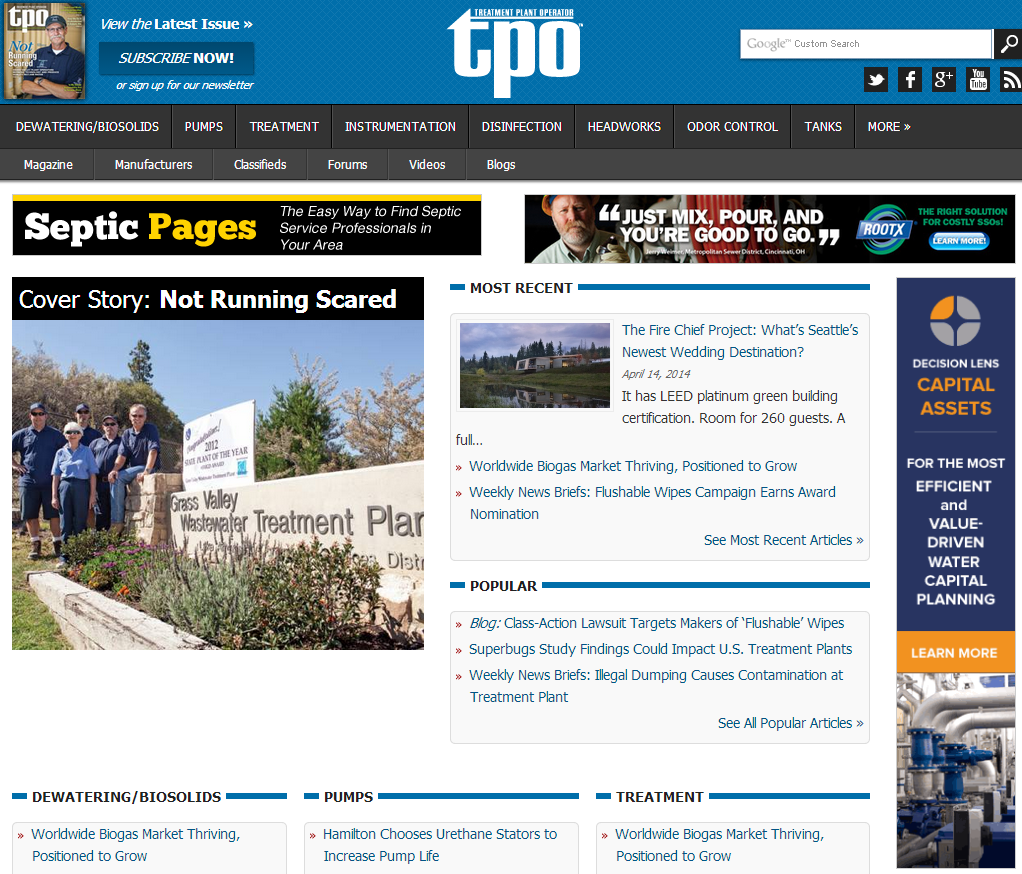 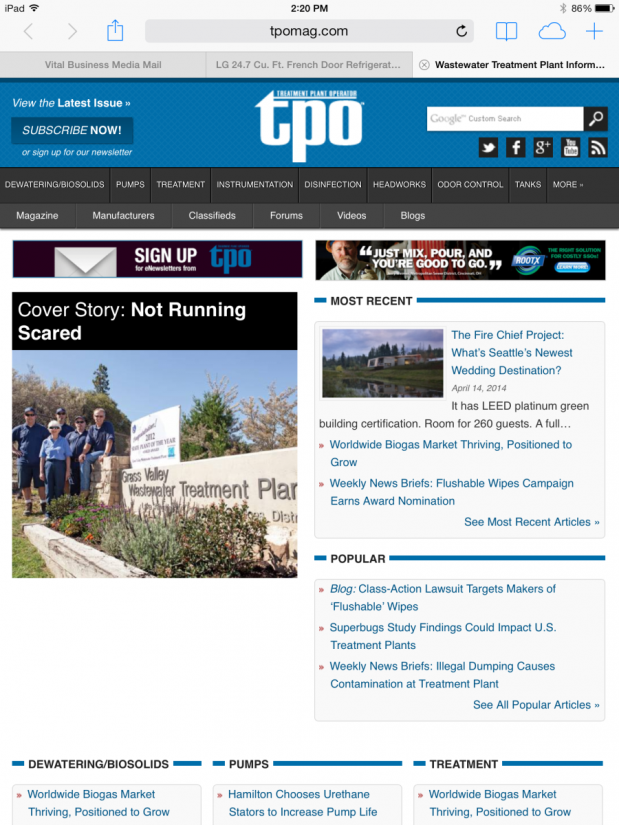 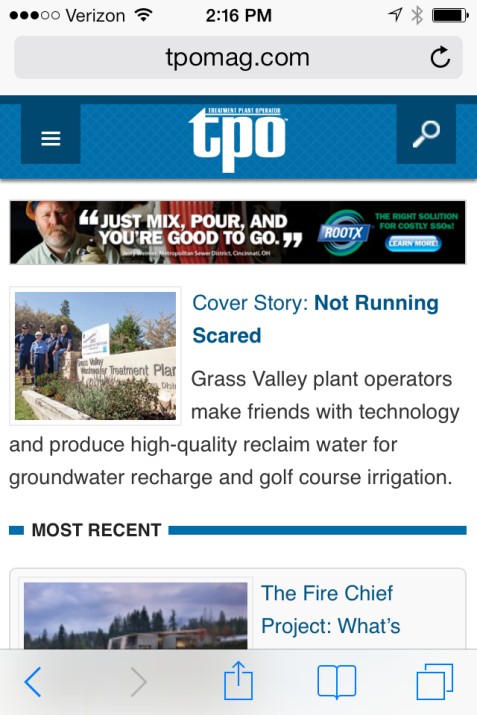 Responsive email: Advantage Business Media
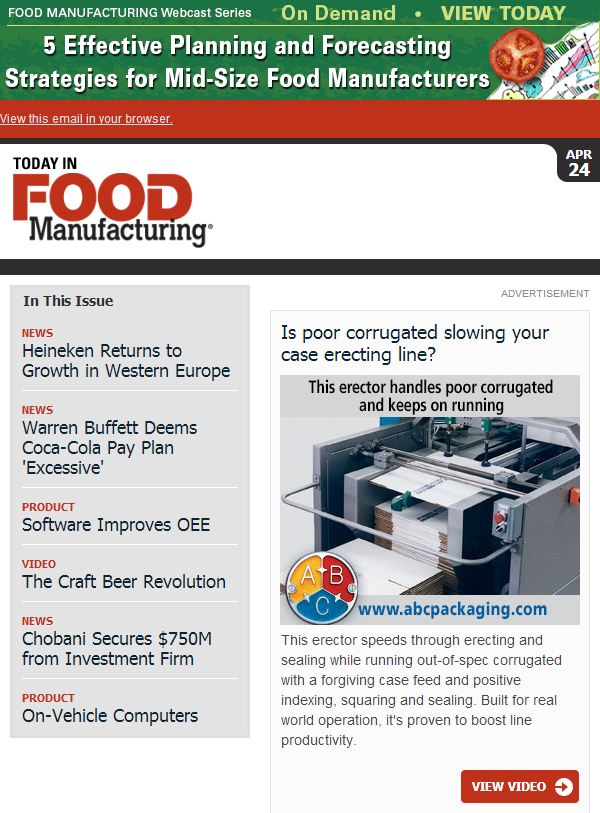 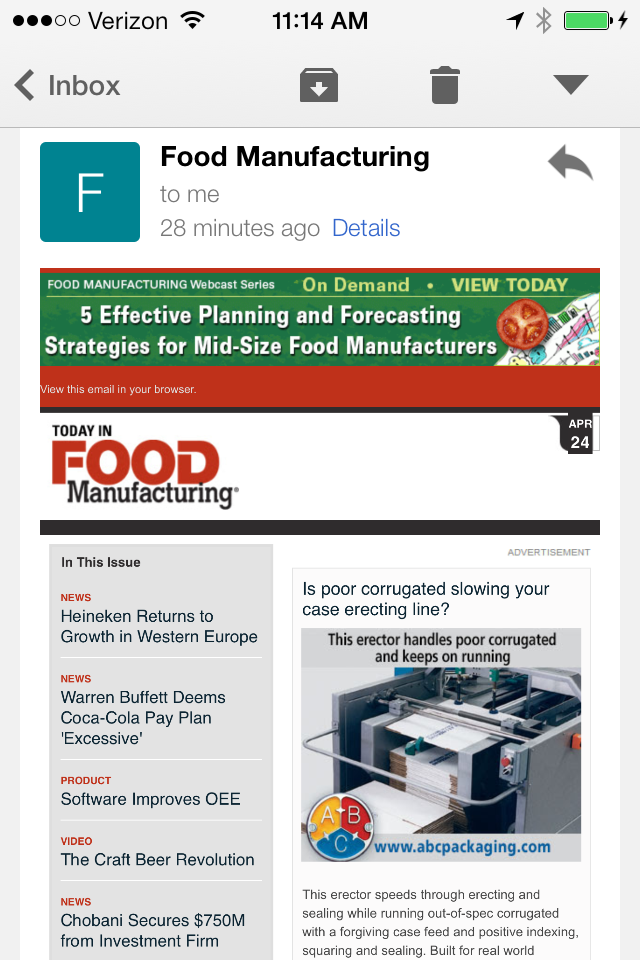 Are apps necessary?
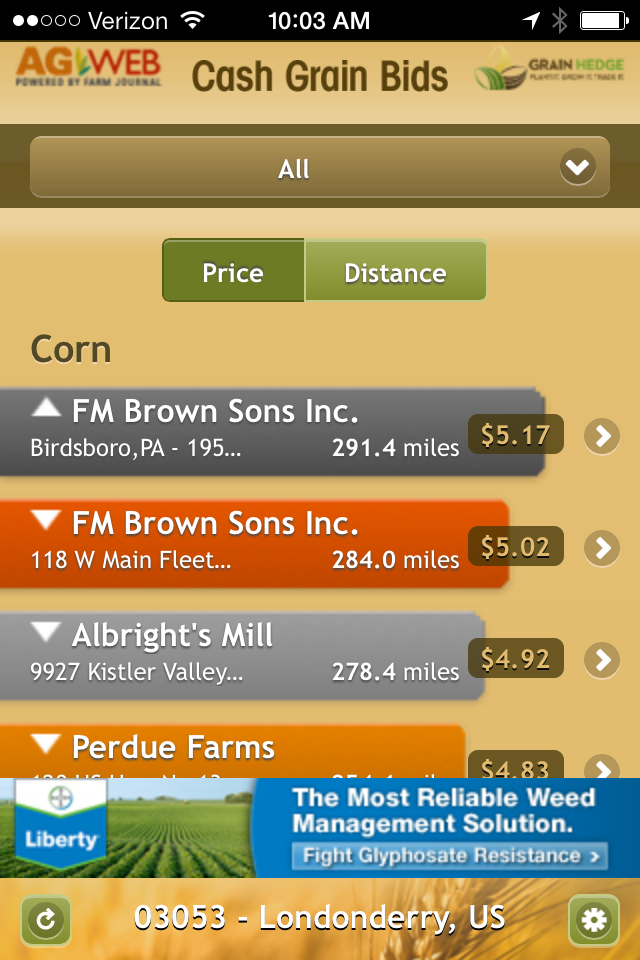 Mobile web for information
Mobile apps for utility
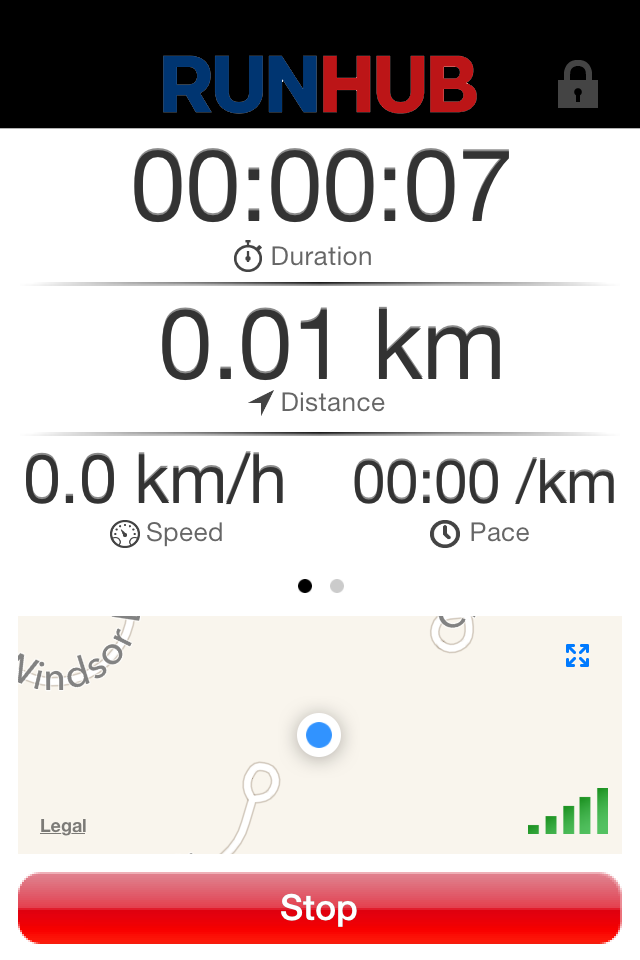 Apps for events
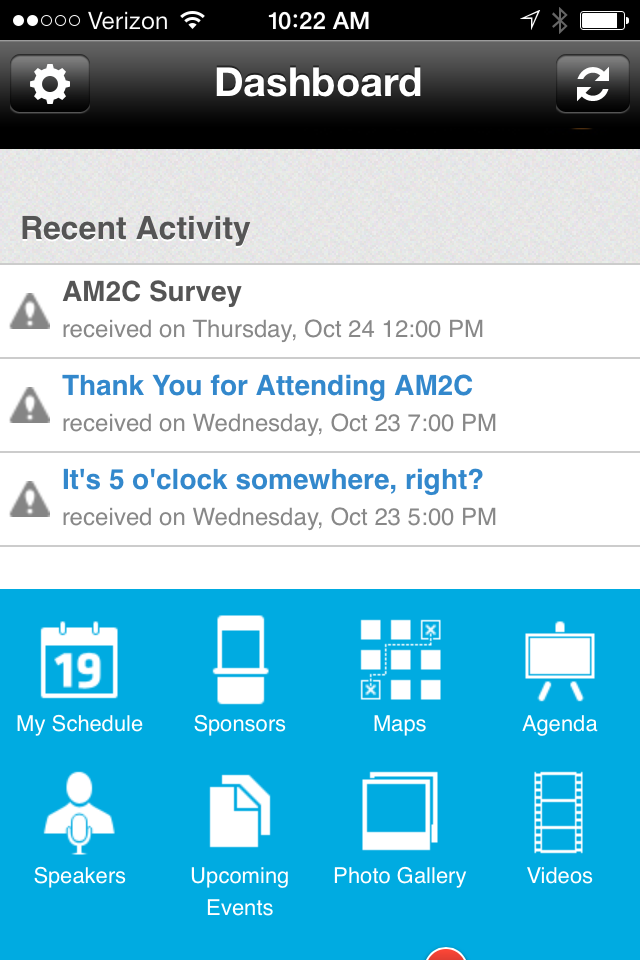 Agenda & schedules
Speaker profiles
Sponsor profiles
Social feeds
Networking
Maps
Utility, engagement, monetization
Six Killer Strategies
6. Amaze & Delight Your Audience
Old school
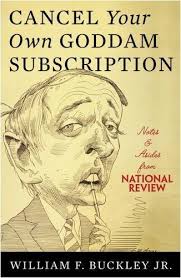 New school
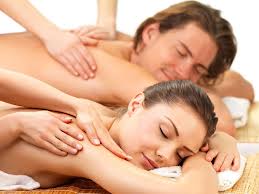 A red velvet approach
Serve the individual
Honor their unique preferences
Deliver timely, relevant content that improves their lives 
Surprise them with access 
Delight them with your humanity
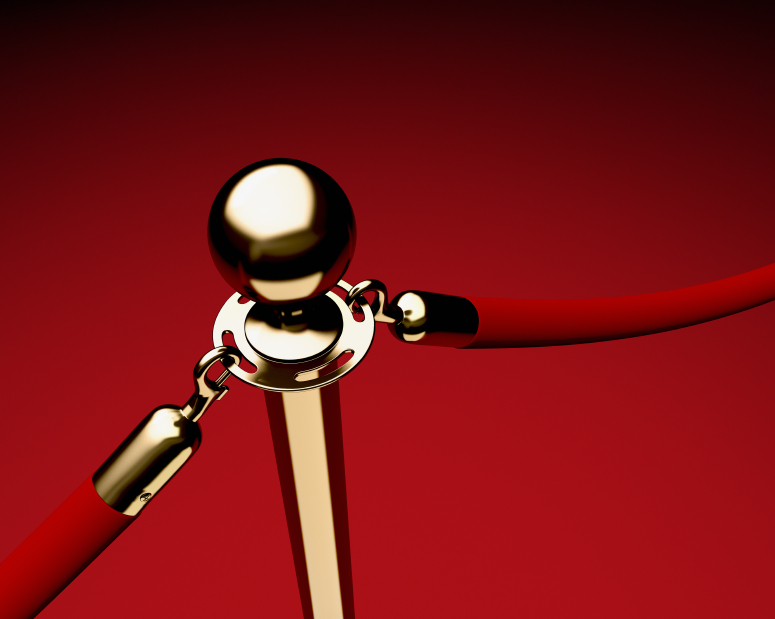 Source: “Audience” by Jeffrey K. Rohrs
[Speaker Notes: http://www.emediavitals.com/content/red-velvet-approach-audience-development]
Get even nichier
Find the seams
‘Subcompact’ publishing
Deeper levels of engagement
Stronger sense of community
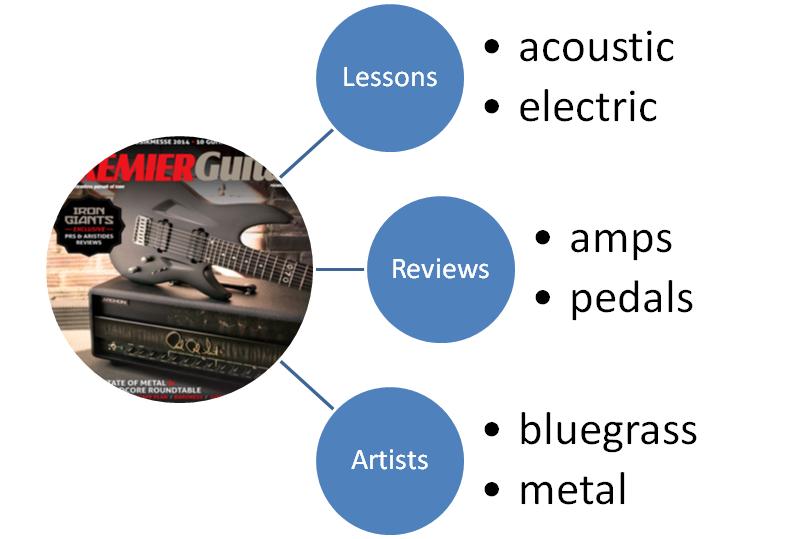 6 Killer Strategies
Diversify in digital
Embrace the ‘brand as publisher’ trend
Publish with a (re)purpose
Turn print into something special
Be a mobile leader, not a laggard
Amaze & delight your audience
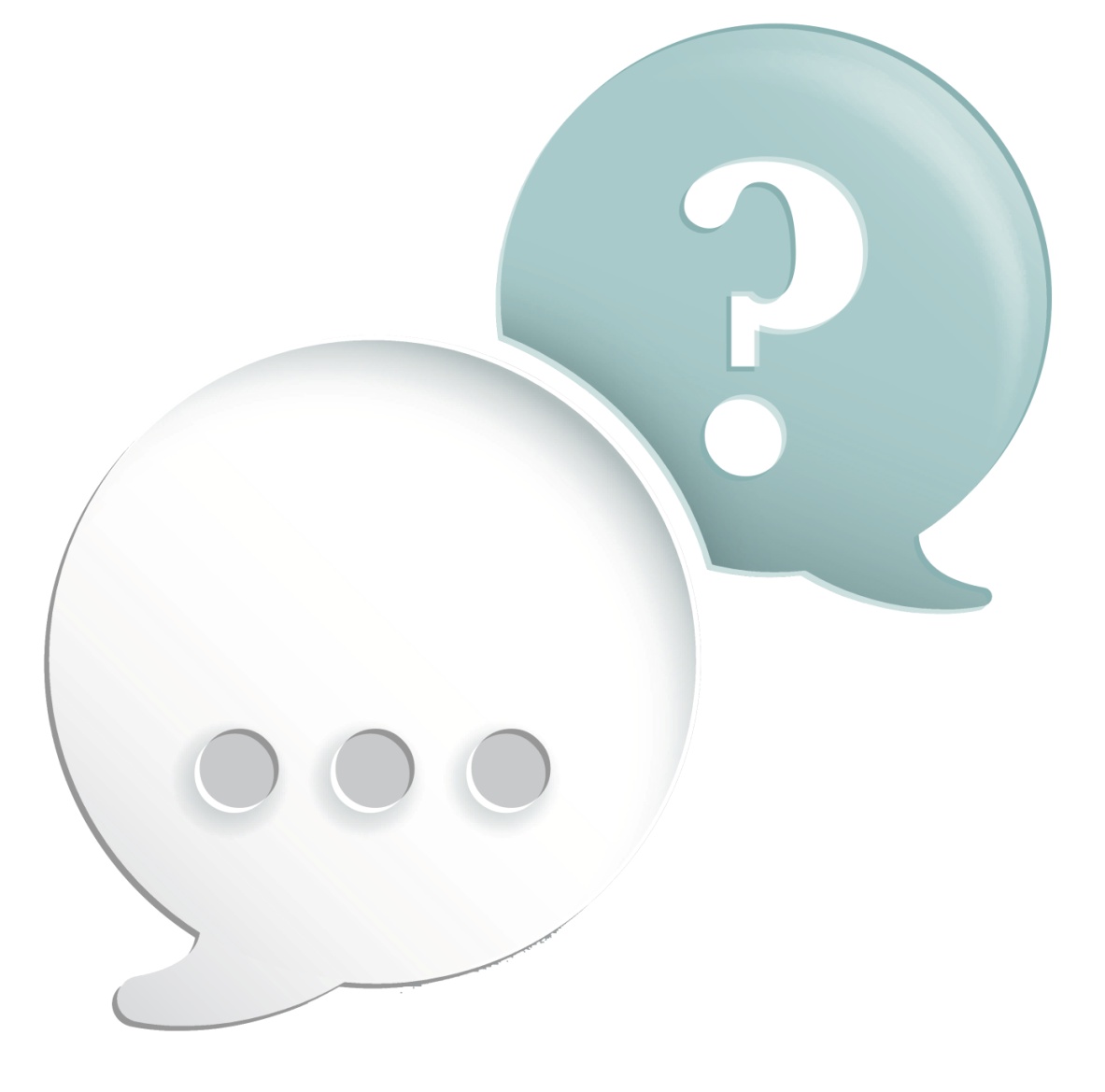 Questions?